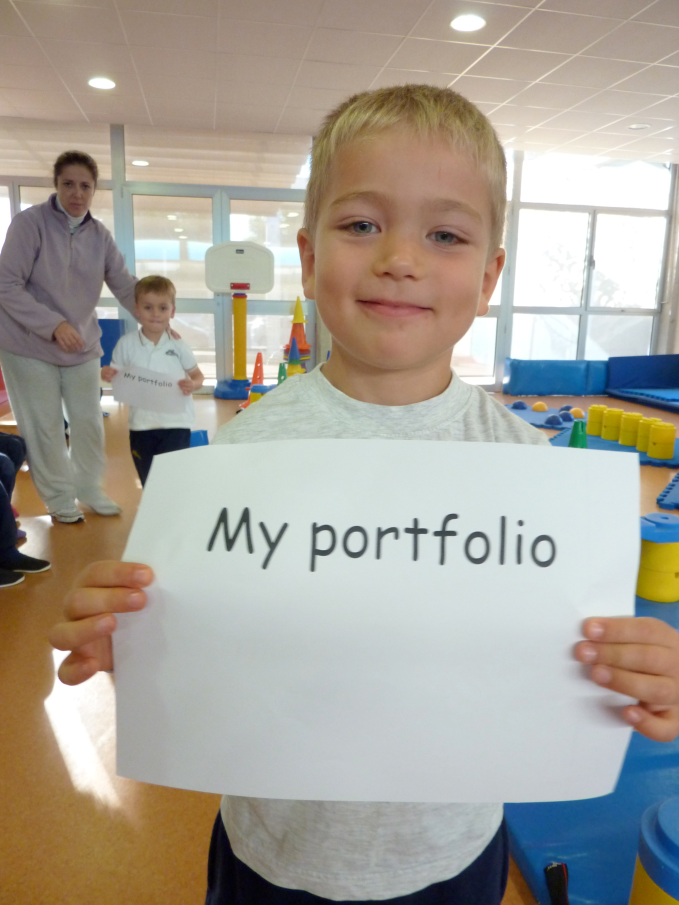 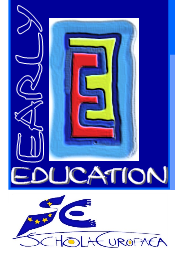 Portfolios in the Nursery Cycle of the European Schools
Lisa Melessaccio, ES Munich
http://www.schola-europaea.eu/ELC/en/docs.html
1
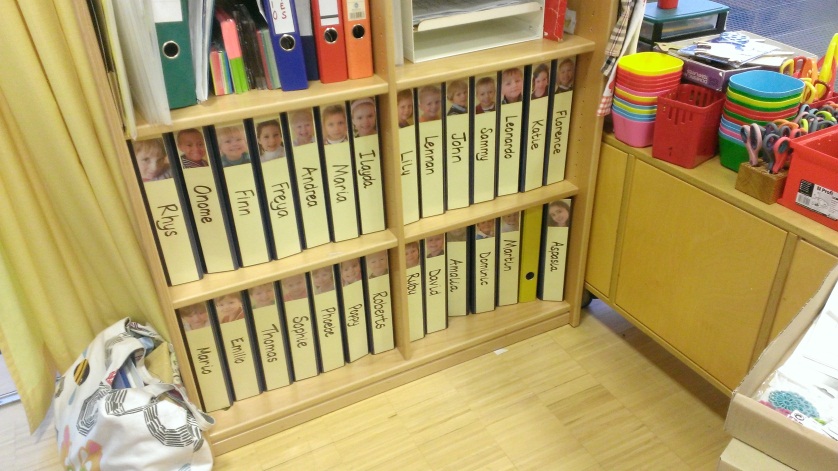 What does a portfolio look like?
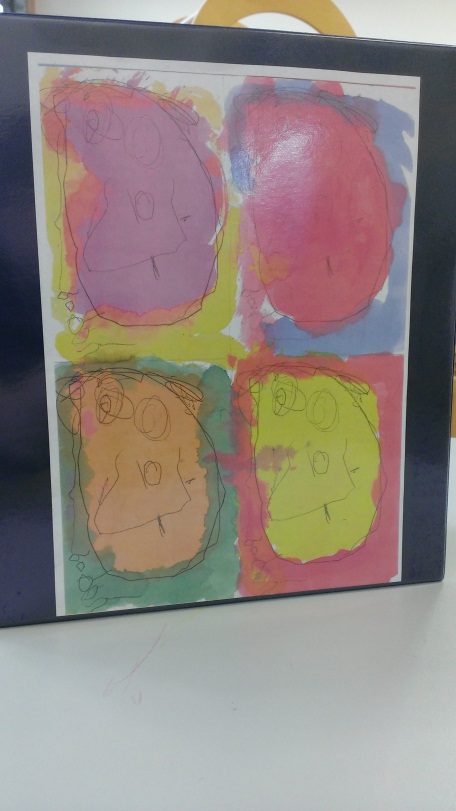 2
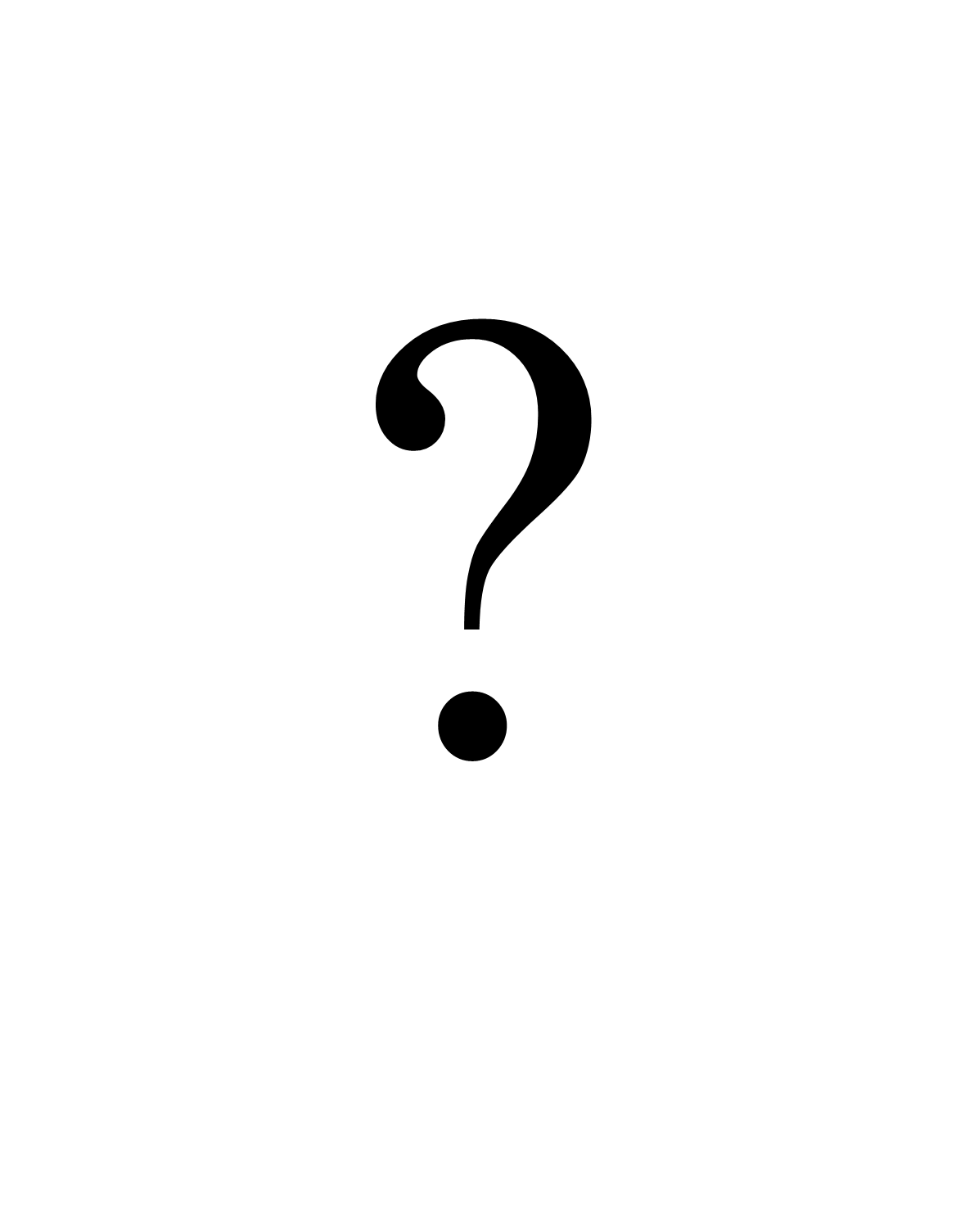 How do we structure a portfolio?
3
Structure of the Portfolio
Biography: Who am I? I am … I come from … I live in …
I like … I have a family … My friends are …

Collection of the child´s work: 4 areas to reflect the growth of the child´s physical, social, emotional, cognitive and creative development

Self-evaluation part
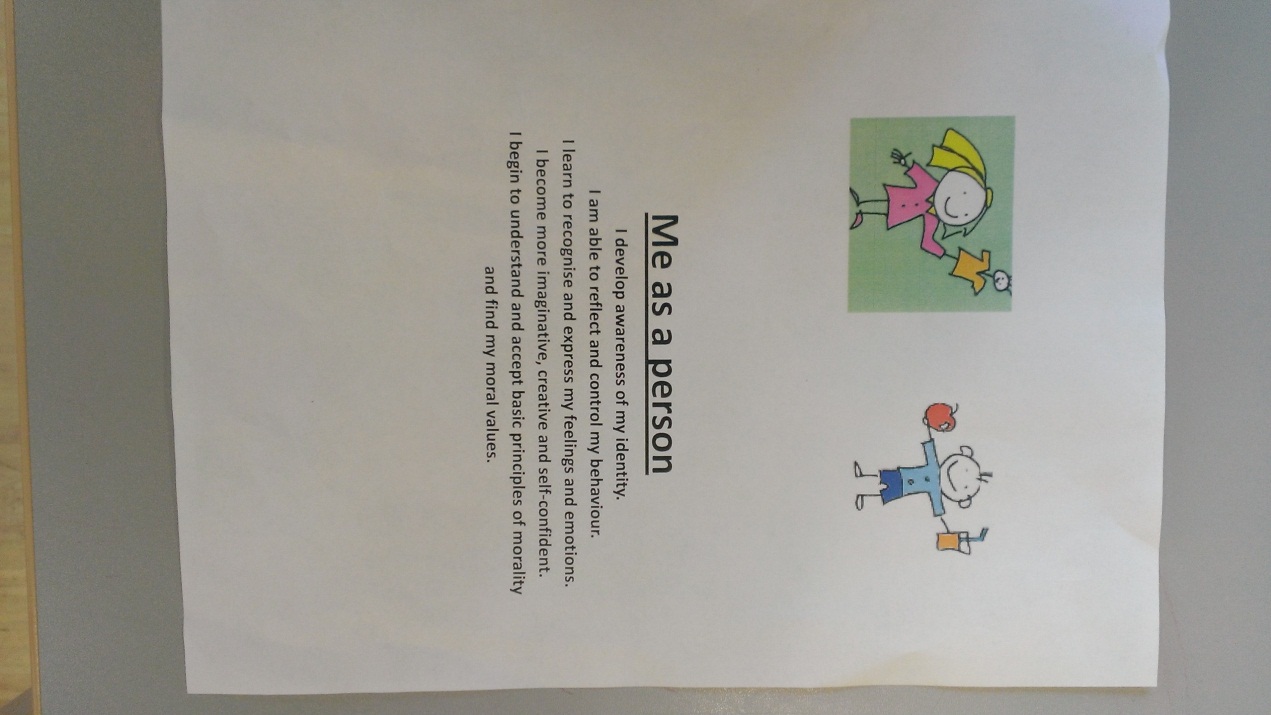 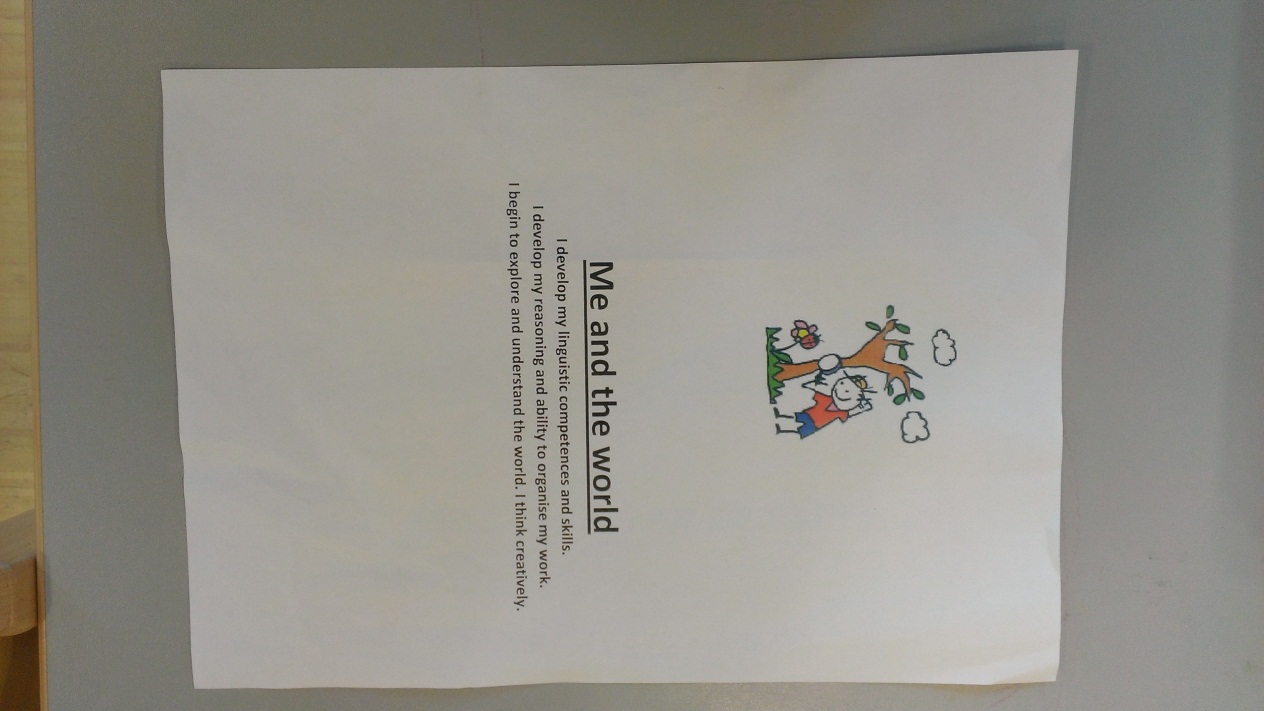 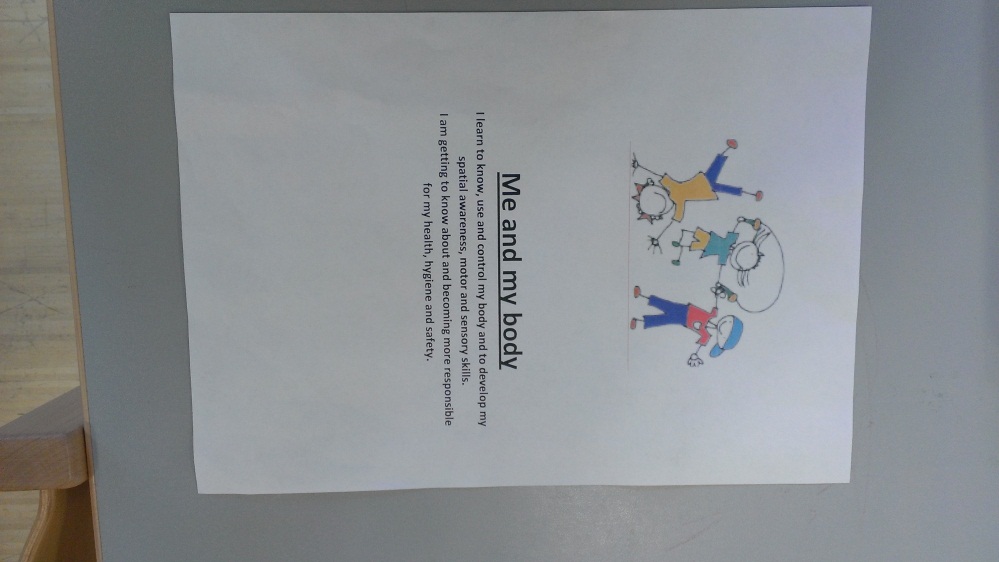 Me as a person
I develop awareness of my identity.
I am able to reflect and control my behaviour.
I learn to recognise and express my feelings and emotions.
I become more imaginative, creative and self-confident.
I begin to understand and accept basic principles of morality and find my moral values.
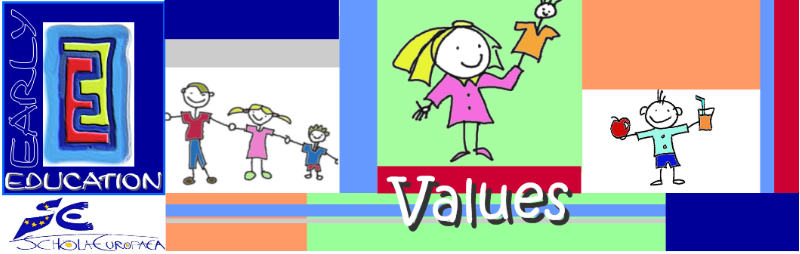 At the start of the year children start to work on their biography.
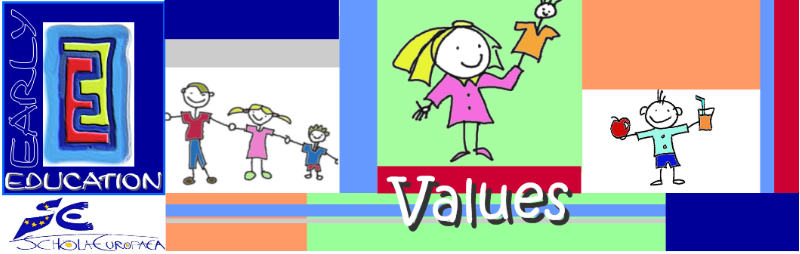 6
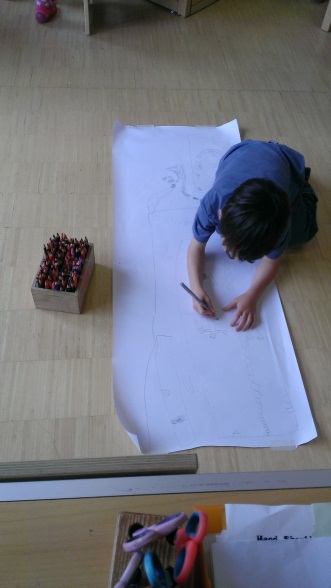 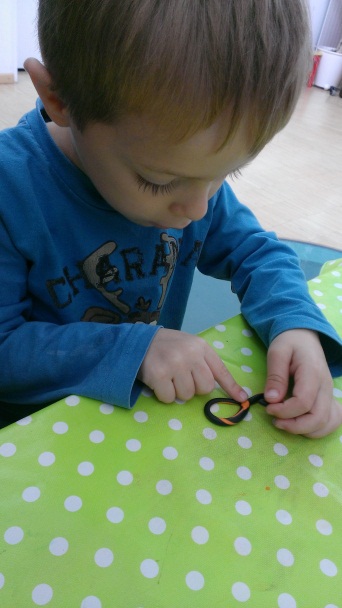 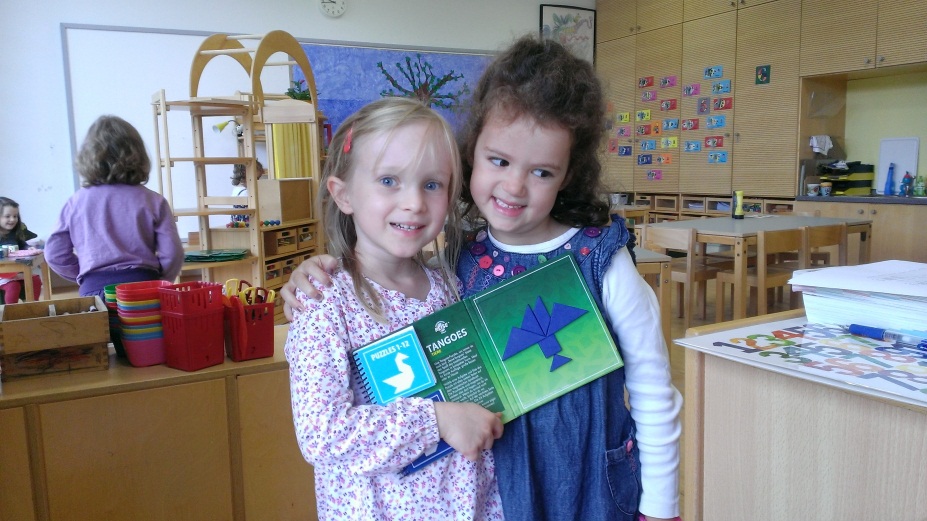 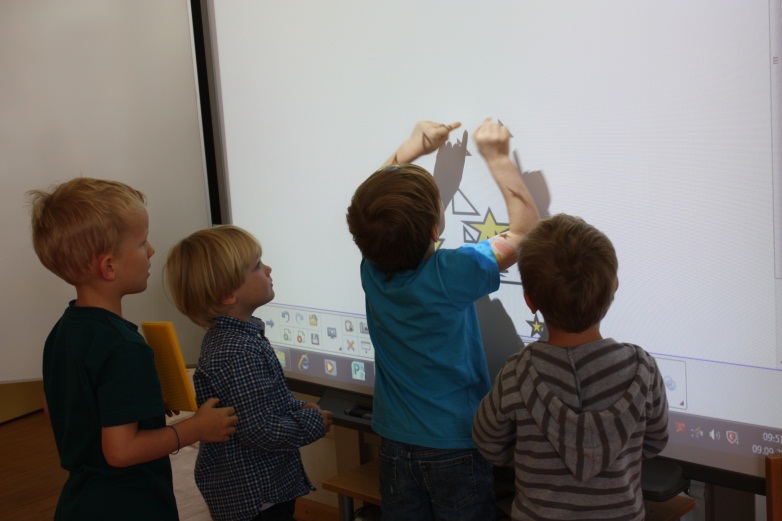 Include photos of model building, sorting and to record play activities
Paintings and drawings which are too big to include in a folder can be photographed
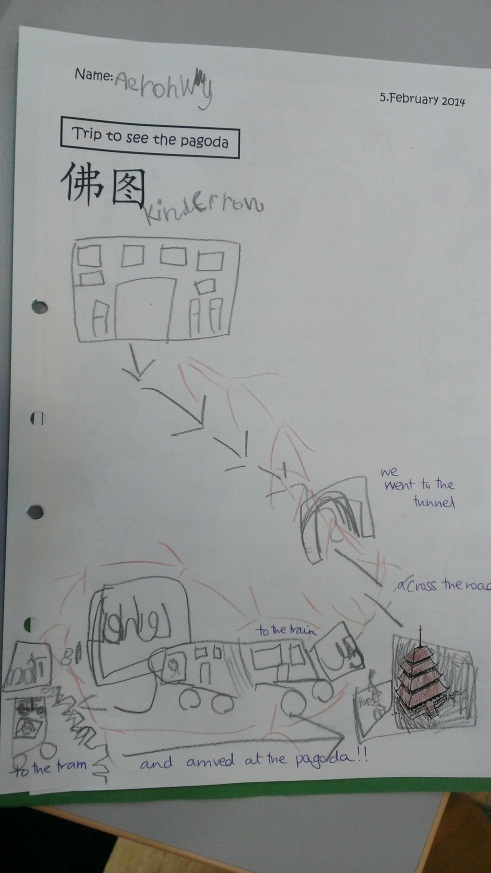 Date every piece of work!
Recording a  culmination of a project on Chinese New Year.
An effective and visual way to show progression or not.
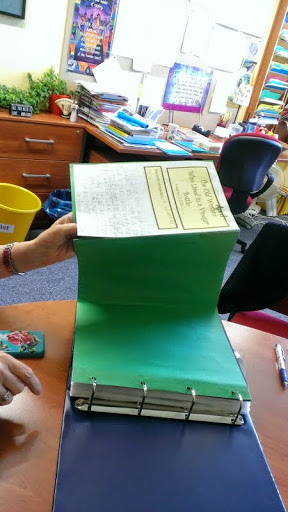 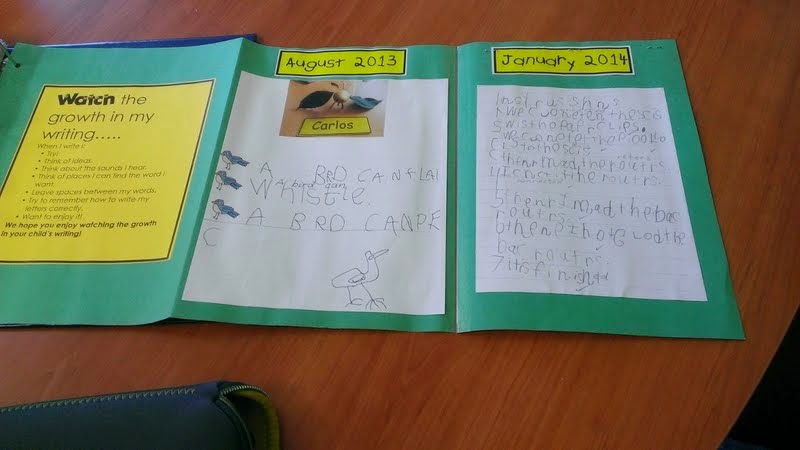 10
A self-portrait is an activity repeated several times. This shows development and progress.
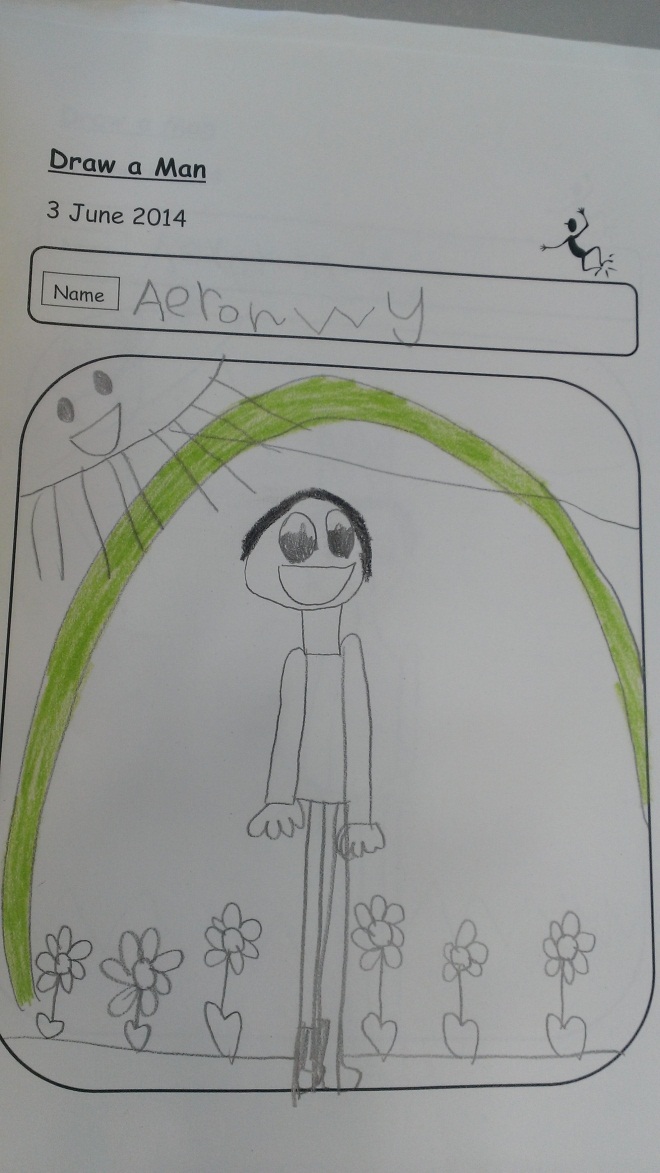 My favourite colour, favourite animal, favourite friend, favourite game, what I like to do, what I like to eat, my favourite story, something I wish for!
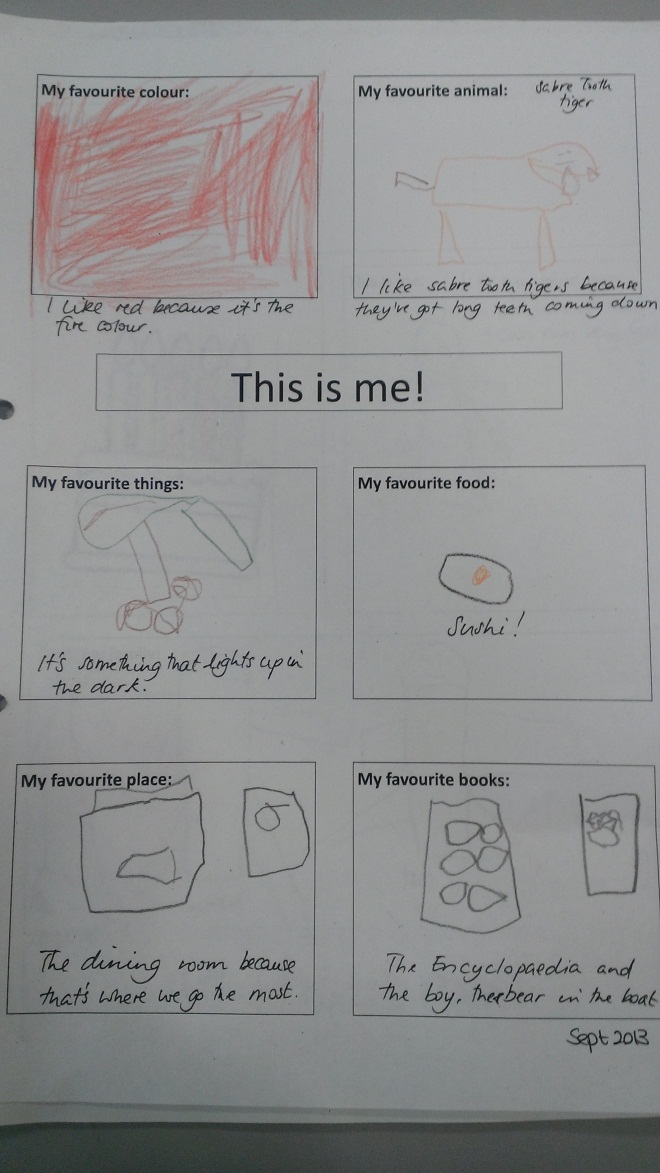 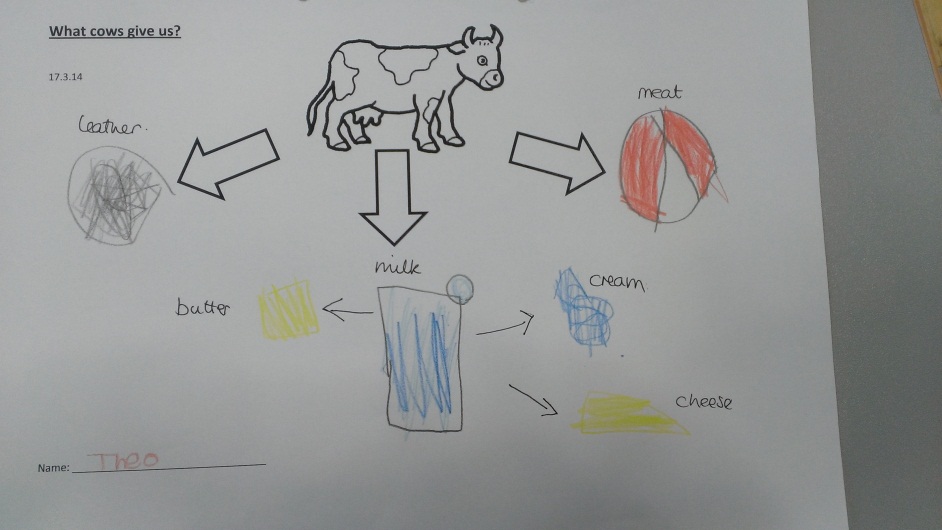 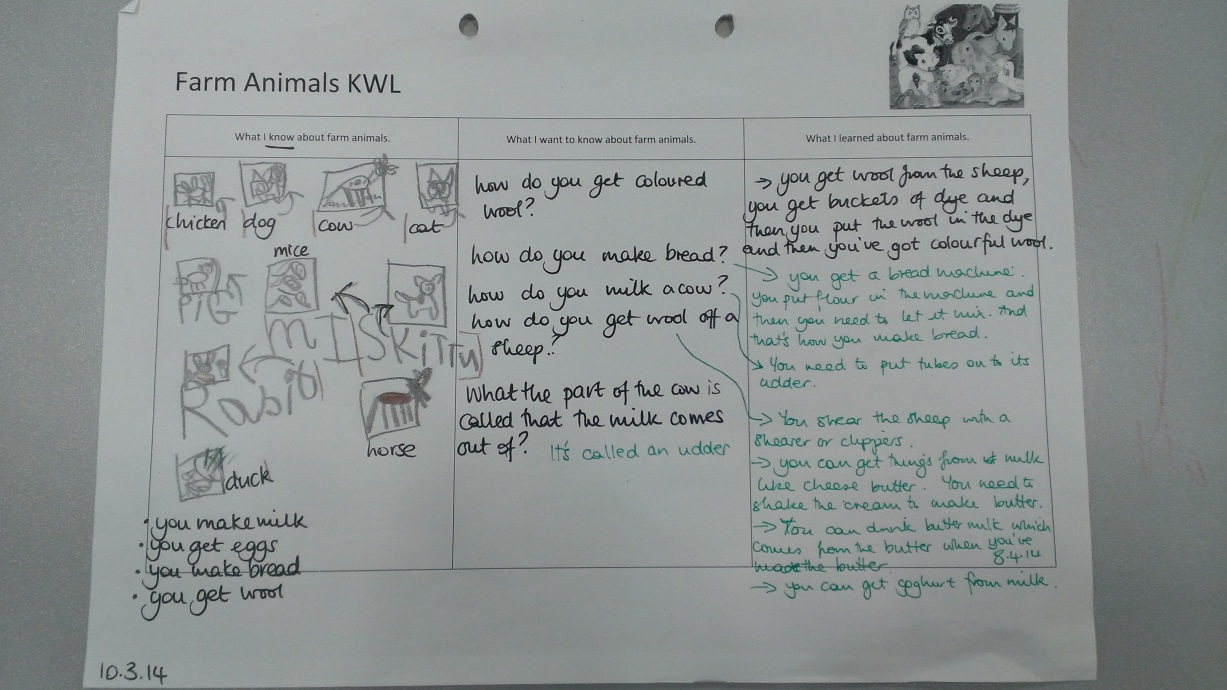 KWL
A treasure chest can be used by children to collect their work.
How will this be managed? 
This is the next challenge in the nursery.
To deepen the child's ownership of the portfolio.
Self evaluation
My feedback…..
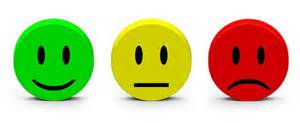 Stickers can be created to reflect different self-assessments.
?
Sharing portfolios with parents.
17
PORTFOLIO EARLY EDUCATION CURRICULUM
APPROVED BY THE JOINT TEACHING COMMITTEE ON 9, 10 and 11 FEBRUARY 2011 IN BRUSSELS
18
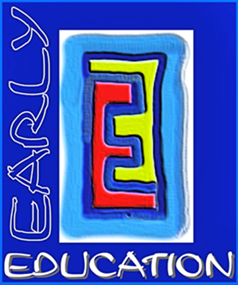 Meetings
A powerful way of sharing information about children's development 
Based on the record of the children's development and on the portfolio
Organised at least twice a year
If possible, the child participates